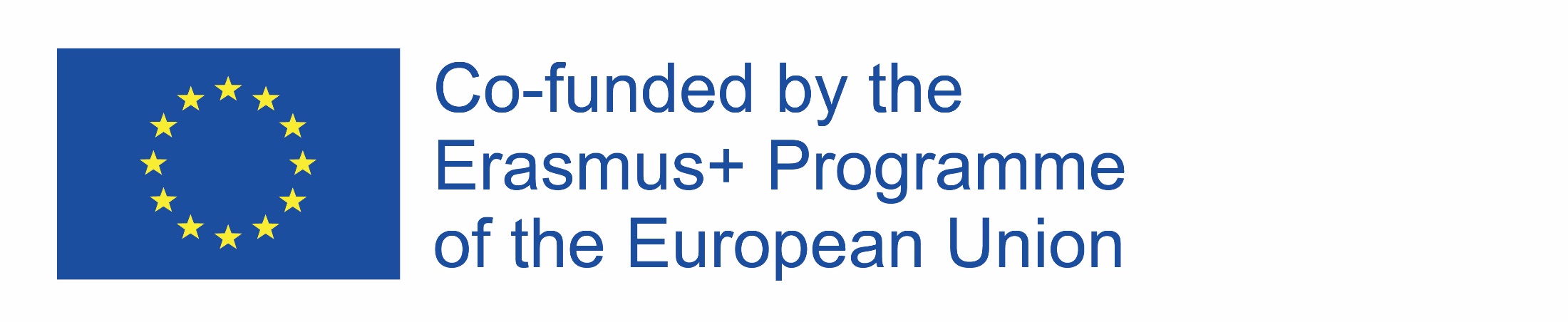 DÝCHACÍ SOUSTAVA
Web Quest je určen pro druhý stupeň základních škol.
Jeho cílem je vzbudit zájem žáků o dýchací soustavu a získání nových informací na toto téma.



Autorem projektu je: Joanna Lemirowska - Wronka
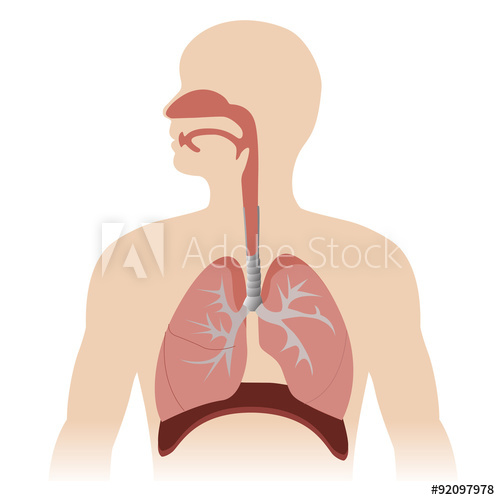 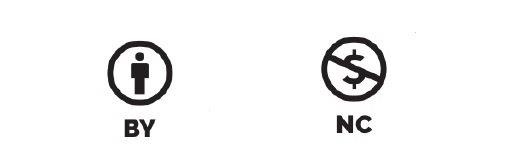 OBSAH
1. Úvod
2. Zadání
3. Proces
4. Zdroje
5. Hodnocení
6. Výsledky
7. Příručka pro učitele
ÚVOD
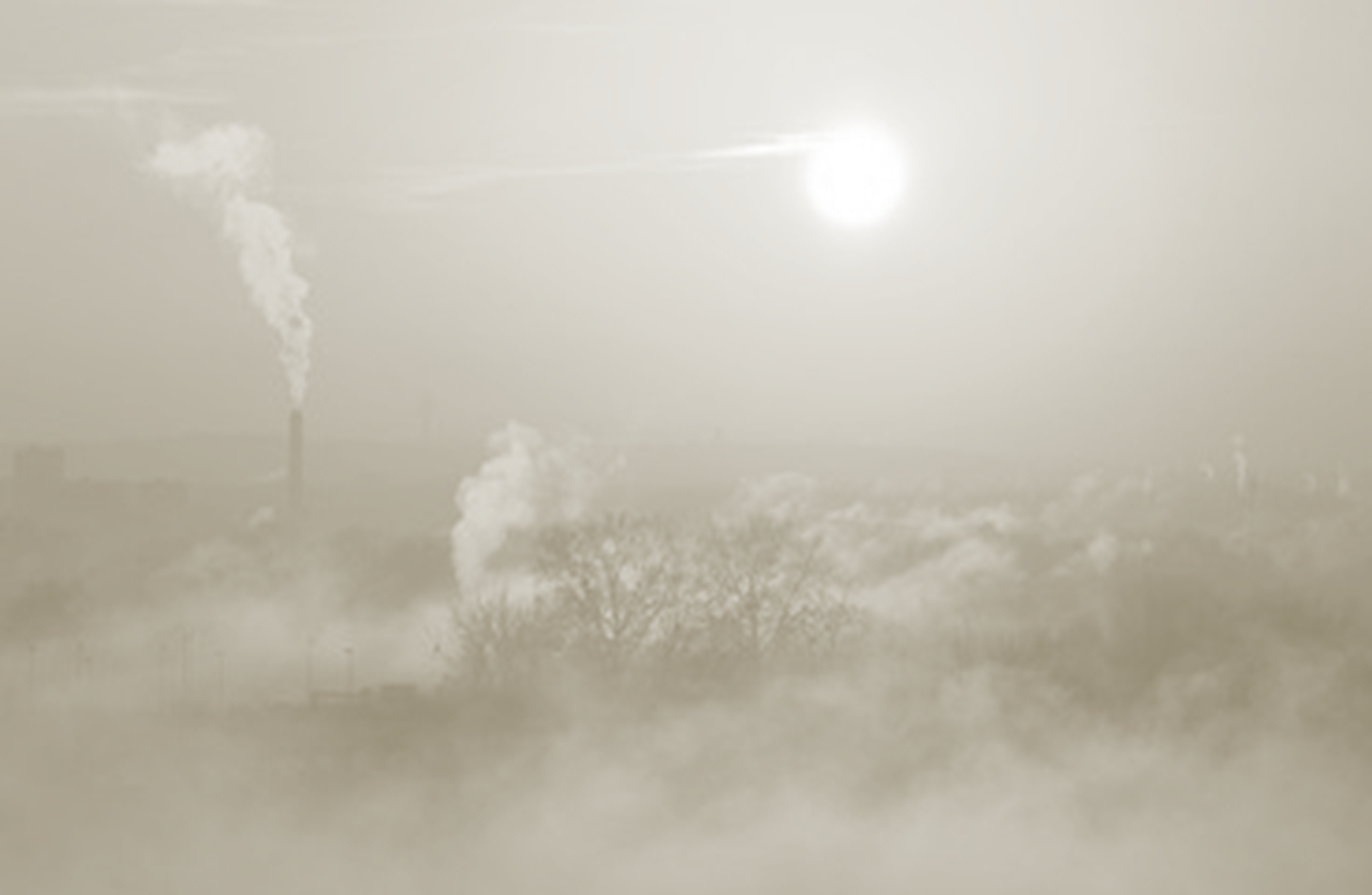 Představ si, že se nacházíš v kouzelném lese, najednou stromy usychají, z křoví opadává listí, všechny rostliny mizí, objevuje se hustý, dusivý kouř, máš problém s dýchaním... Voláš o pomoc. Objeví se šedá postava, která říká: „Pomůžu, ale pod jednou podmínkou - vysvětlíš mi, proč chceš čistý vzduch...! Přesvědčíš mě, že ho skutečně potřebuješ!“
ÚVOD
Chceš odpovědět šedé příšeře, otevíráš ústa ... a...  nevíš, co odpovědět...
Naštěstí se probudíš a zjistíš, že to všechno byl jen špatný sen...  Ale obáváš se, že to může být pravda... Rozhodneš se, že zjistíš vše o dýchání a dýchací soustavě...
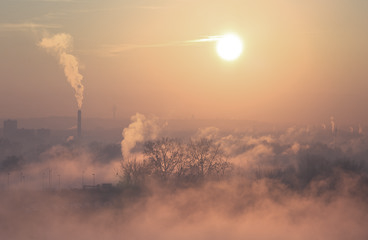 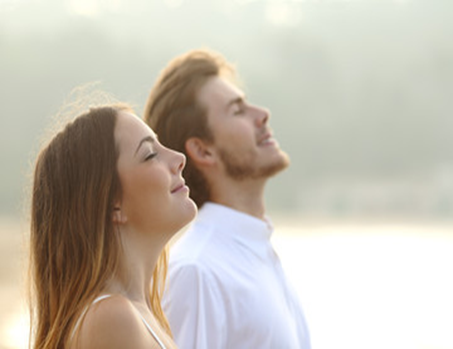 ÚVOD
Musíš zjistit několik věcí:
Za co odpovídá dýchací soustava, čili k čemu slouží, proč ji člověk potřebuje.

Jaká je cesta vdechovaného vzduchu? Jakými orgány tvého organismu musí projít?
ÚVOD
Jaké úkoly musí plnit dýchací cesty?
Jak pečovat o dýchací soustavu?

Na všechny tato otázky nejdeš odpovědi díky spolupráci se spolužáky a samostatné práci.
ZADÁNÍ
Vaším úkolem je vytvořit tři plakáty ve formátu A3 (minimální velikost) nebo větším.
 Na jednom z plátů budou: 




popisující stavbu dýchací soustavy
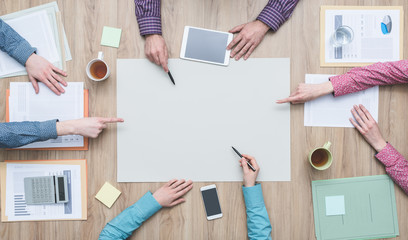 ZADÁNÍ
Na druhém z plátů budou:




vysvětlující, v čem spočívají procesy plynové výměny a buněčného dýchání
ZADÁNÍ
Na třetím z plátů budou:






týkající se nemocí a způsobů péče o dýchací soustavu. 

Nakonec budete prezentovat svou práci před celou třídou. Na vyhotovení máte 3 týdny (za použití uvedených zdrojů).
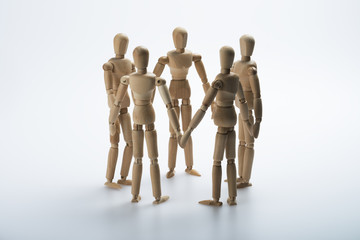 PROCES
Rozdělte se do 3 skupin. Každá skupina bude mít za úkol vytvořit souhrn informací souvisejících s předmětem tohoto projektu.
SKUPINA I:
	- stavba dýchací soustavy
SKUPINA II:
	- kde probíhá a v čem spočívá plynová výměna 
SKUPINA III:
	- jaké jsou nemoci dýchací soustavy
	- jak pečovat o dýchací soustavu
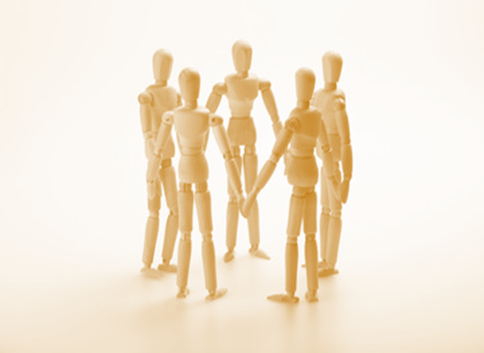 PROCES
SKUPINA I
  stavba dýchací soustavy
(zde by měly být obsaženy informace, z jakých orgánů se skládá dýchací soustava, jak tyto orgány vypadají, čím se vyznačují, ve kterém místě lidského organismu se nacházejí, zvláštní pozornost věnovat: hrtanu a jeho dodatečným funkcím, plícím; co způsobuje čištění, zvlhčení a ohřev vydechovaného vzduchu)
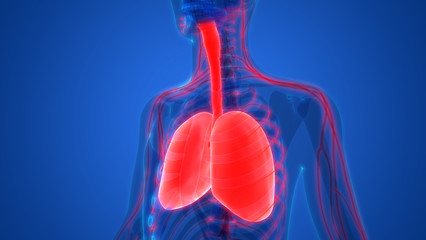 PROCES
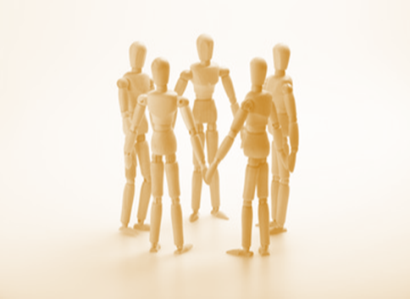 SKUPINA II
 kde probíhá a v čem spočívá plynová výměna 
(zde by měly být obsaženy informace o tom, co umožňuje plynovou výměnu, jakou roli v tomto procesu hraje krev; informace o mechanismu vdechu a výdech a o procentuálním složení vdechovaného a vydechovaného vzduchu)
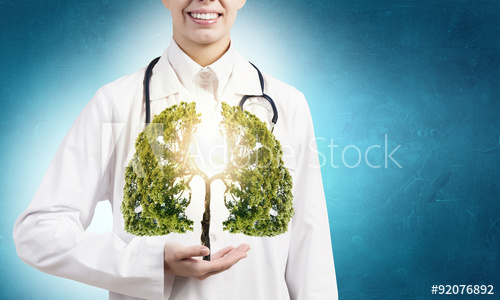 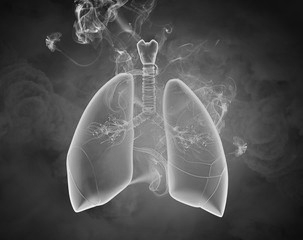 PROCES
SKUPINA III 
jaké jsou nemoci dýchací soustavy
(zde by měly být obsaženy informace o virových, bakteriálních onemocněních a alergiích)
jak pečovat o dýchací soustavu
(zde by měly být obsaženy informace o tom, čemu zabránit, aby nebyla dýchací soustava vystavena nemocem, o způsobech zlepšení funkce dýchací soustavy, včetně ochrany životního prostředí)
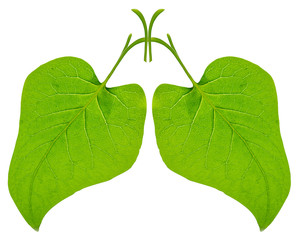 PROCES
Získané znalosti, informace, obrázky a fotografie umístěte na velké karty, aby informace, obrázky a fotografie byly výrazné a dobře viditelné. 
Na přípravu plakátů budete mít dva týdny - přinesete hotové práce na hodinu biologie
Způsob provedení záleží na vás (může být namalovaný, vyrobený z různých druhů výtvarných materiálů).
Na základě informací získaných během přípravy plakátů každá skupina představí sou práci, vysvětlí problematiku související s dýchací soustavou.
Nakonec bude učitel klást otázky, aby si ověřil, kolik informací jste si zapamatovali.
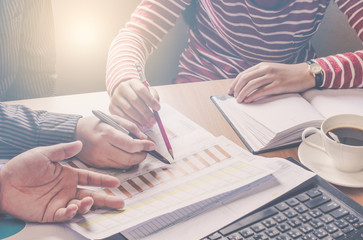 PROCES
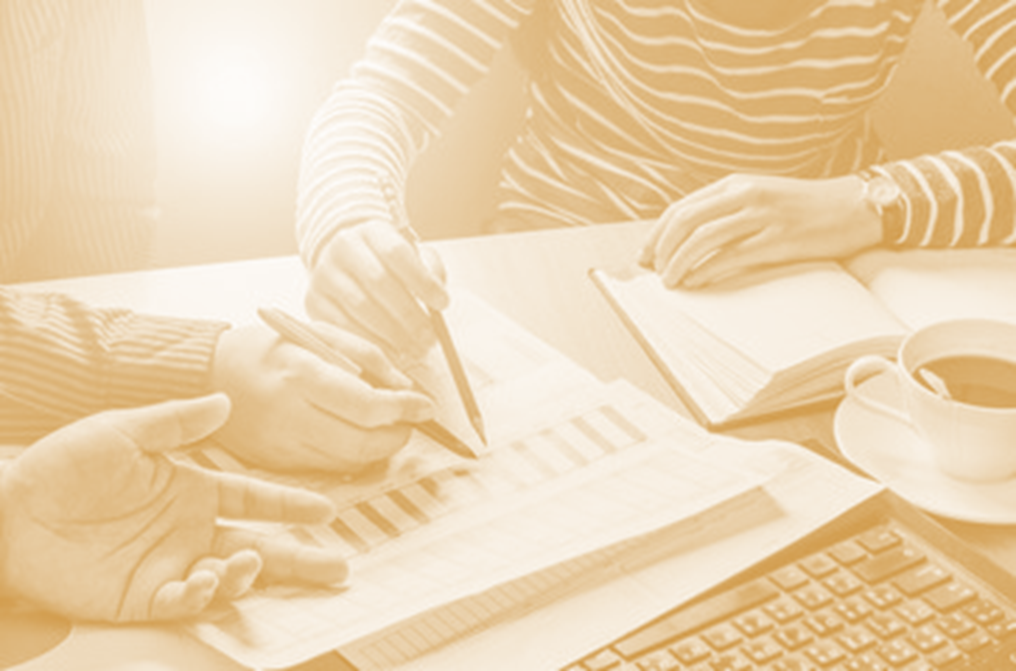 Informace nezbytné pro přípravu zadání hledejte na uvedených internetových stránkách, nebo na jiných, které znáte (uveďte adresu této stránky).
Práce musí být estetická (hezky provedená),
     v zajímavé, vyčerpávající, různorodé formě.
 Na každé práci musí být uvedeno:
1. Předmět (jiný pro každou skupinu).
2. Jména a příjmení žáků, kteří ji připravili.
Zpracování zadání podle pokynů.
Každá skupina prezentuje svou práci před celou třídou.
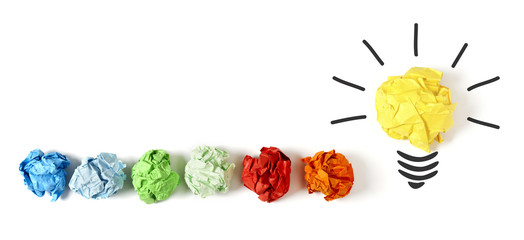 HODNOCENÍ
HODNOCENÍ
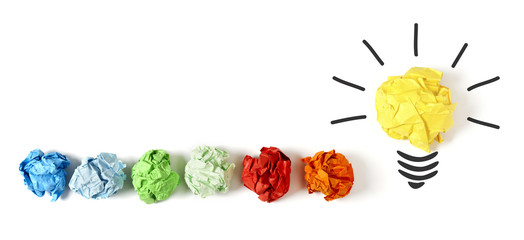 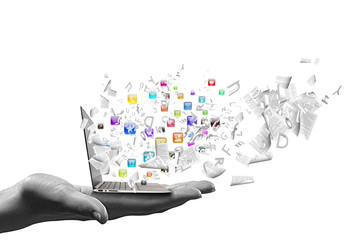 ZDROJE
https://cs.wikipedia.org/wiki/D%C3%BDchac%C3%AD_soustava
https://obrazky.seznam.cz/?q=D%C3%9DCHAC%C3%8D%20SOUSTAVA&fulltext&mm=2&sourceid=web&thru=hint#utm_content=ncobrazky&utm_term=D%C3%9DCHAC%C3%8D%20SOUSTAVA&utm_medium=hint&utm_source=search.seznam.cz
https://www.uzdravim.cz/dychaci-soustava-cloveka.html
http://anatomie-lidskeho-tela.kvalitne.cz/dychaci-soustava.html
http://antiskola.eu/cz/referaty/12169-dychaci-soustava-cloveka
http://antiskola.eu/cz/referaty/16336-dychaci-soustava
VÝSLEDKY
Přínosy během realizace projektu:
Naučili jste se získávat a zpracovávat informace získané z internetu.
Zdokonalili jste své schopnosti spolupráce ve skupině a celém kolektivu.
Vaše individuální, skupinová a kolektivní práce přispěla ke vzniku krásných plakátů o dýchací soustavě člověka, které mohou posloužit jako podpora a usnadní osvojování znalostí na toto téma.
Samostatné vyhledávání informací o jednotlivých součástech dýchací soustavy a jejích onemocněních přispělo k rozšíření znalostí o vlastním organismu.
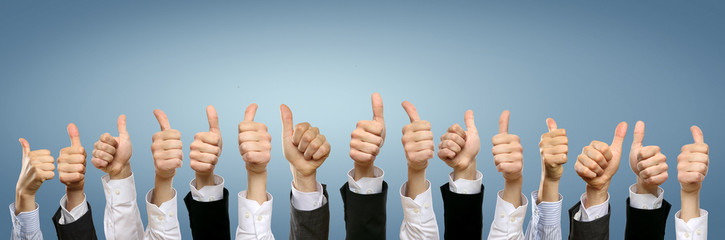 VÝSLEDKY
Jaké přínosy má pro vás realizace tohoto projektu?

Přesvědčili jste se, že získávání nových znalostí může být zajímavé a učit se můžete nejen ze sešitu a učebnice.
Dozvěděli jste se, co se skutečně skrývá pod pojmem dýchací soustava. 
Víte již, jak je dýchání a dýchací soustava důležitá pro život. 
Znáte stavbu a funkci dýchací soustavy.
Víte, jaké nemoci mohou ohrožovat správnou funkci dýchací soustavy a jak ni pečovat. 
Naučili jste se používat internet jako zdroj informací.
Naučili jste se prakticky využívat informace z internetových stránek.
Učili jste se, jak se svými znalostmi podělit s ostatními.
Učili jste se spolupracovat ve skupině.
Zdokonalili jste své schopnosti spolupráce ve skupině a celém kolektivu.
Vaše individuální, skupinová a kolektivní práce přispěla ke vzniku krásných plakátů o dýchací soustavě. Tyto plakáty mohou posloužit i jiným žákům.
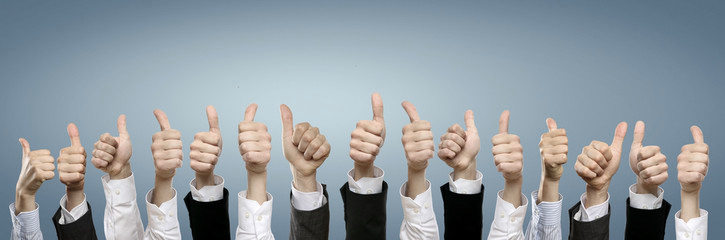 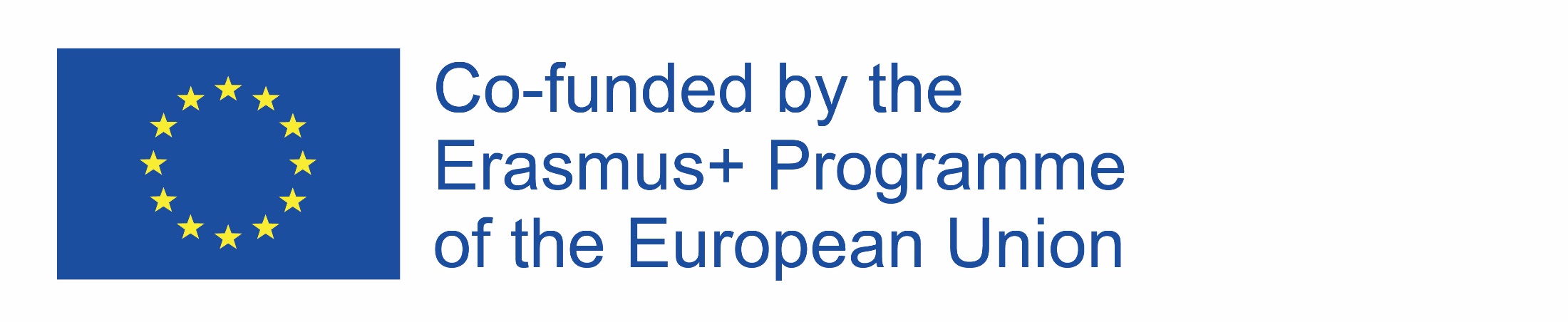 PŘÍRUČKA PRO UČITELE
1. Před zahájením projektu důkladně seznamte žáky s obsahem zadání, uzpůsobte způsob komunikace možnostem žáků. 
2. Seznamte žáky s pravidly bezpečného používání internetu. Učitel by měl s žáky prohlédnout internetové zdroje, pomoci jim v pochopení.
3. Učitel by měl pro každou skupinu připravit kartičky s problematikou, kterou je nutné zpracovat, a pokyny souvisejícími s prací.
4. Třídní kolektiv rozdělte do skupin takovým způsobem, aby byla práce uzpůsobena možnostem žáků a každý měl šanci se během trvání projektu plně realizovat. Žáky třetí skupiny lze rozdělit na menší skupinky, aby mohli část projektu realizovat i žáci, kteří mají potíže s učením.
5. Na realizaci projektu můžete vyčlenit tři až čtyři hodiny - v závislosti na možnostech žáků.
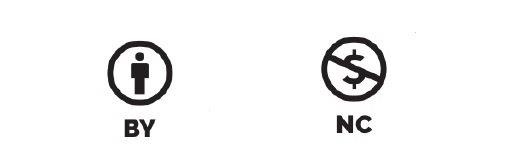